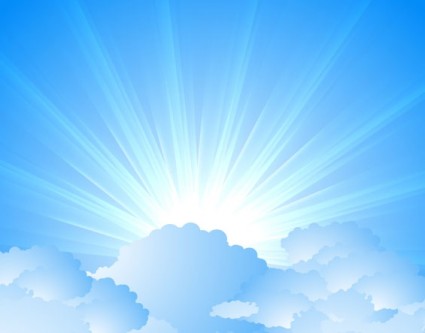 OMICS Journals are welcoming Submissions
OMICS International welcomes submissions that are original and technically so as to serve both the developing world and developed countries in the best possible way.
OMICS Journals  are poised in excellence by publishing high quality research. OMICS International  follows an Editorial Manager® System peer review process and boasts of a strong and active editorial board.
Editors and reviewers are experts in their field and provide anonymous, unbiased and detailed reviews of all submissions.
The journal gives the options of multiple language translations for all the articles and all archived articles are available in HTML, XML, PDF and audio formats. Also, all the published articles are archived in repositories and indexing services like DOAJ, CAS, Google Scholar, Scientific Commons, Index Copernicus, EBSCO, HINARI and GALE.
For more details please visit our website: http://omicsonline.org/Submitmanuscript.php
Journal of Oral Hygiene and Health
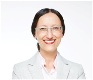 Mutlu OzcanProfessor and Head of Dental Materials University of Zurich, Dental School, Zurich , Switzerland
Editorial Board Member
Journal of Oral Hygiene & Health
Biography
Mutlu Ozcan DDS from Marmara University, Istanbul 1993, Invited as a visiting researcher for University of Turku, Department of Prosthetic Dentistry and Biomaterials Research, Finland. 
Doctrate in Medical Sciences from University of Groningen, Department of Dentistry and Dental Hygiene, The Netherlands 2003. Professor and Research Associate at the Clinical Dental Biomaterials, University Medical Center Groningen, Department of Dentistry and Dental Hygiene, The Netherlands 2007. 
Currently from 2009 till date working as a professor and Head of Dental Materials Unit, University of Zurich, Dental School, Zurich, Switzerland.
Biography….
She has authored more than 250 scientific and clinical articles in peer-reviewed journals, has given over 400 presentations at international scientific meetings, is a frequent lecturer at scientific meetings, receiver of several international awards and has held numerous continuing education courses in Europe. 
She serves also for the editorial boards of several scientific journals. Her clinical expertise is on reconstructive dentistry. 
She has also Visiting Professor positions at various universities including São Paolo State University (Brazil), Federal University of Juiz de Fora (Brazil), University of Brno (Czech Republic), University of Madrid (Spain) and University of Florida (USA).
Research Interest
Dentistry, Medical sciences
Prosthetic Dentistry, Dental Biomaterials
For Upcoming Conferences
http://www.conferenceseries.com/
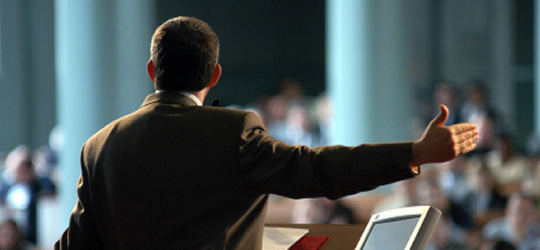 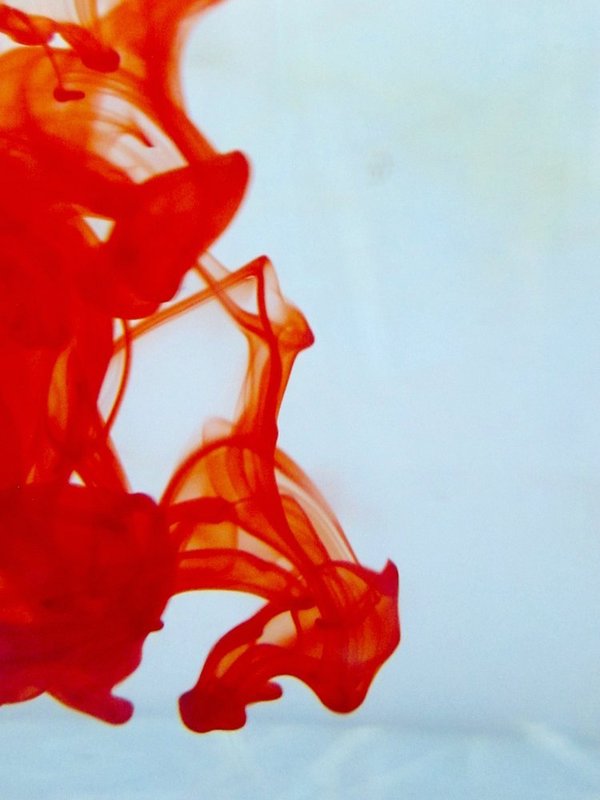 OMICS International Open Access Membership
OMICS International Open Access Membership enables academic and research institutions, funders and corporations to actively encourage open access in scholarly communication and the dissemination of research published by their authors.
For more details and benefits, click on the link below:
http://omicsonline.org/membership.php
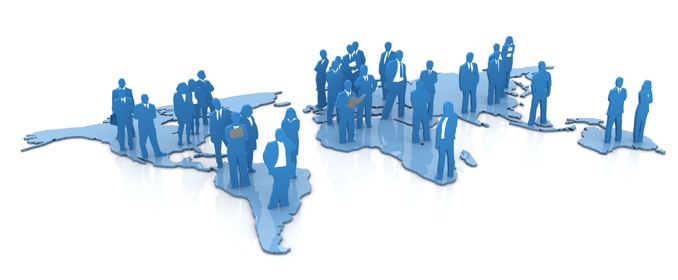